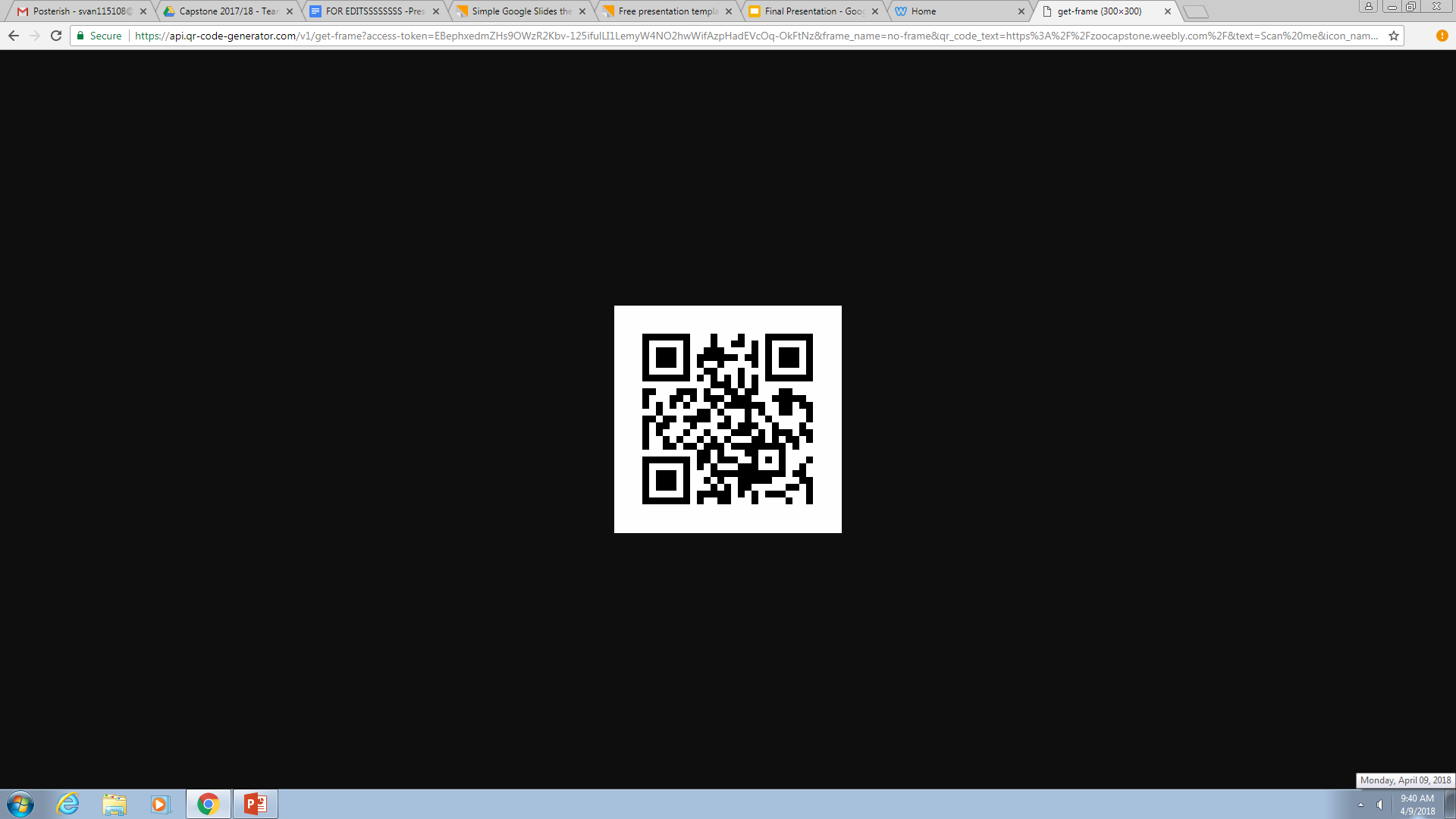 URL
for 
More info
Effectiveness of Enrichment Device on Increasing Playful Behavior for the Cercocebus Torquatus
How to facilitate playful behavior in the Red Capped Mangabey?
Introduction
The Denver Zoo contacted Northglenn High School and asked for students to create a form of enrichment for five different primates. The team was assigned to create an enrichment specific to the zoo’s two Red Capped Mangabeys. The zookeeper's requested that the enrichment device increase the amount of playful interaction between the two Mangabeys.
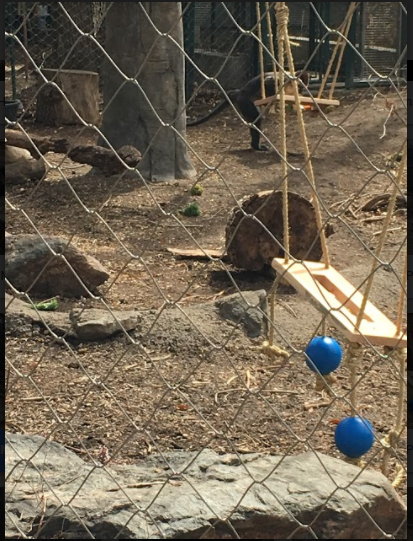 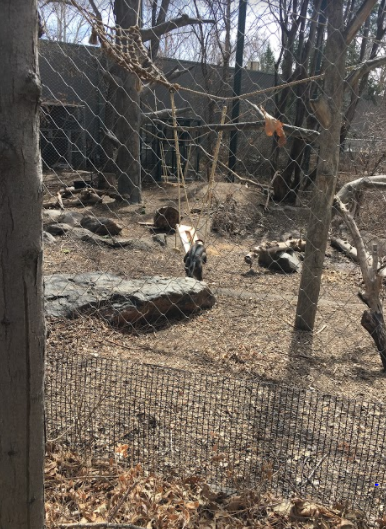 Design Process
The team brainstormed ideas and used a decision matrix to narrow down the options. The priority specifications were safety, playful behavior, and budget. The swings were picked due to how easy they were to clean, how safe they were, and how playful they could be. Both swing options were selected to build due to differences in rope length. The plastic ball was added to the swing due to safety constraints and ease of use for the zoo keepers.
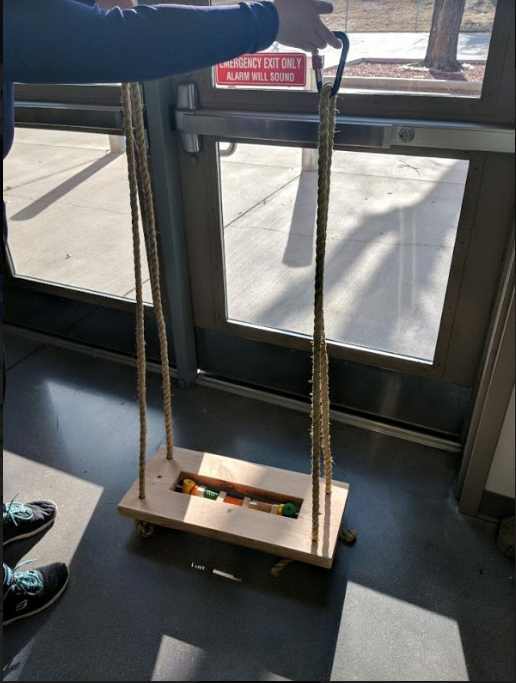 Background
Common enrichments used for the Red Capped Mangabey at the Denver Zoo include fire hoses, PVC pipe, and plastic balls. The PVC pipe is used as an intellectual challenge, the fire hose is used to encourage foraging, and the plastic ball encourages movement. None of these enrichments currently offer playful interactions. The Houston Zoo uses basketballs as a way to make their Mangabeys move more, but they are completely destroyed within a week of use. Behaviors normally exhibited by the Red Capped Mangabey include grooming, foraging, resting, eating, and climbing on ropes and trees.
Results
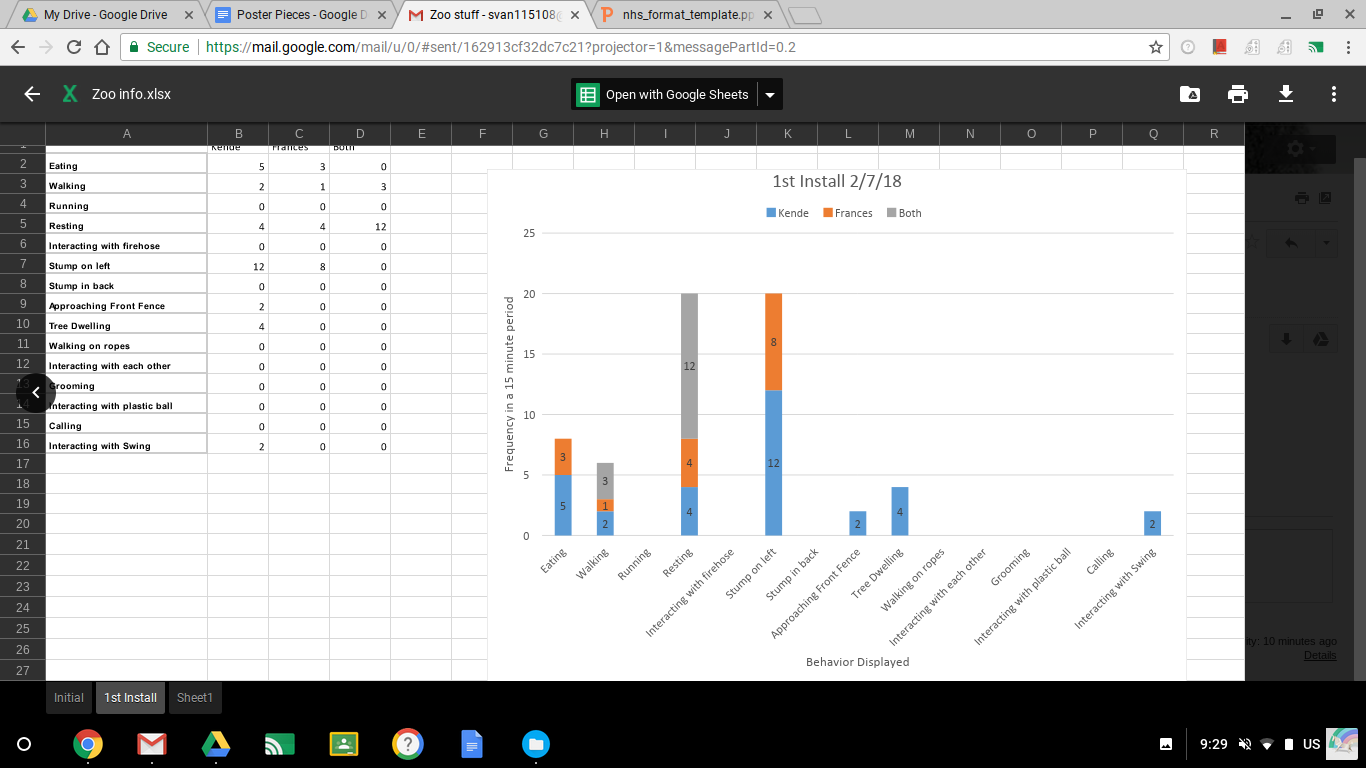 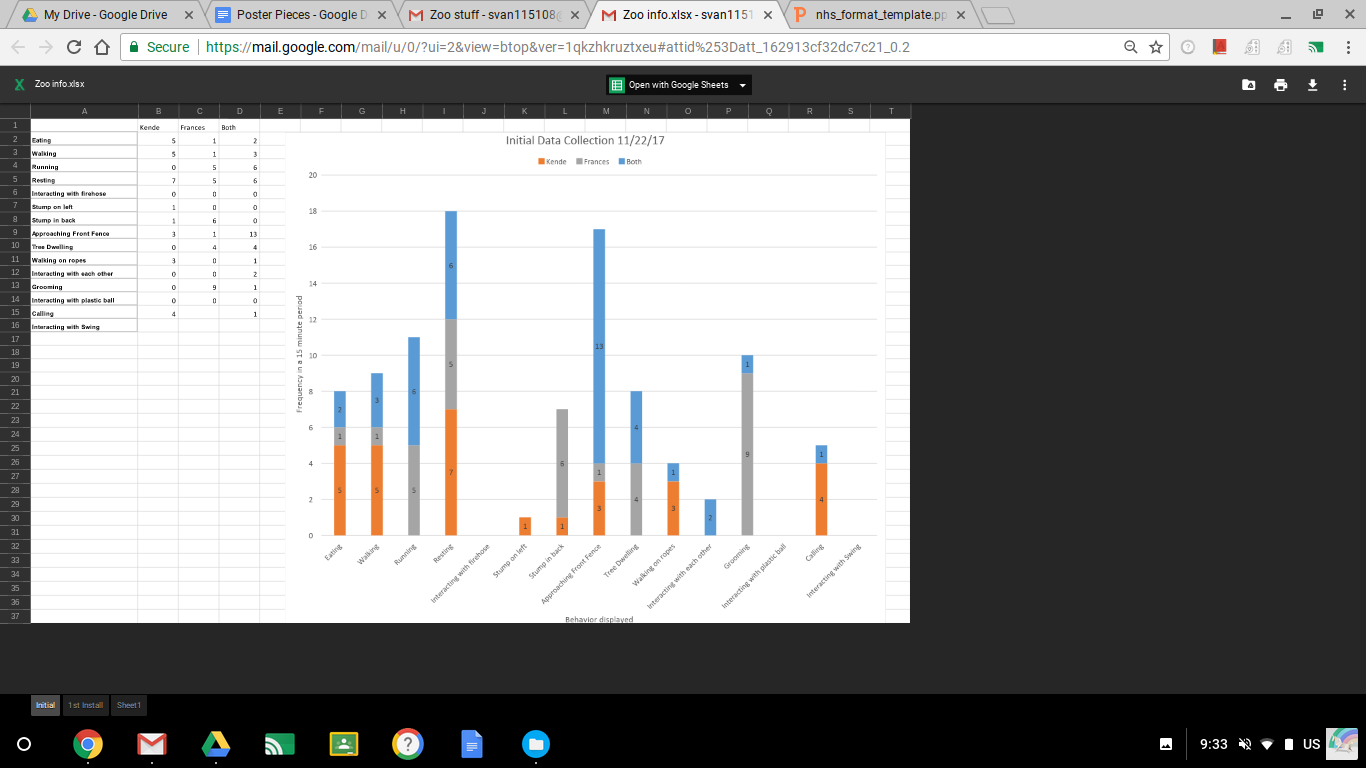 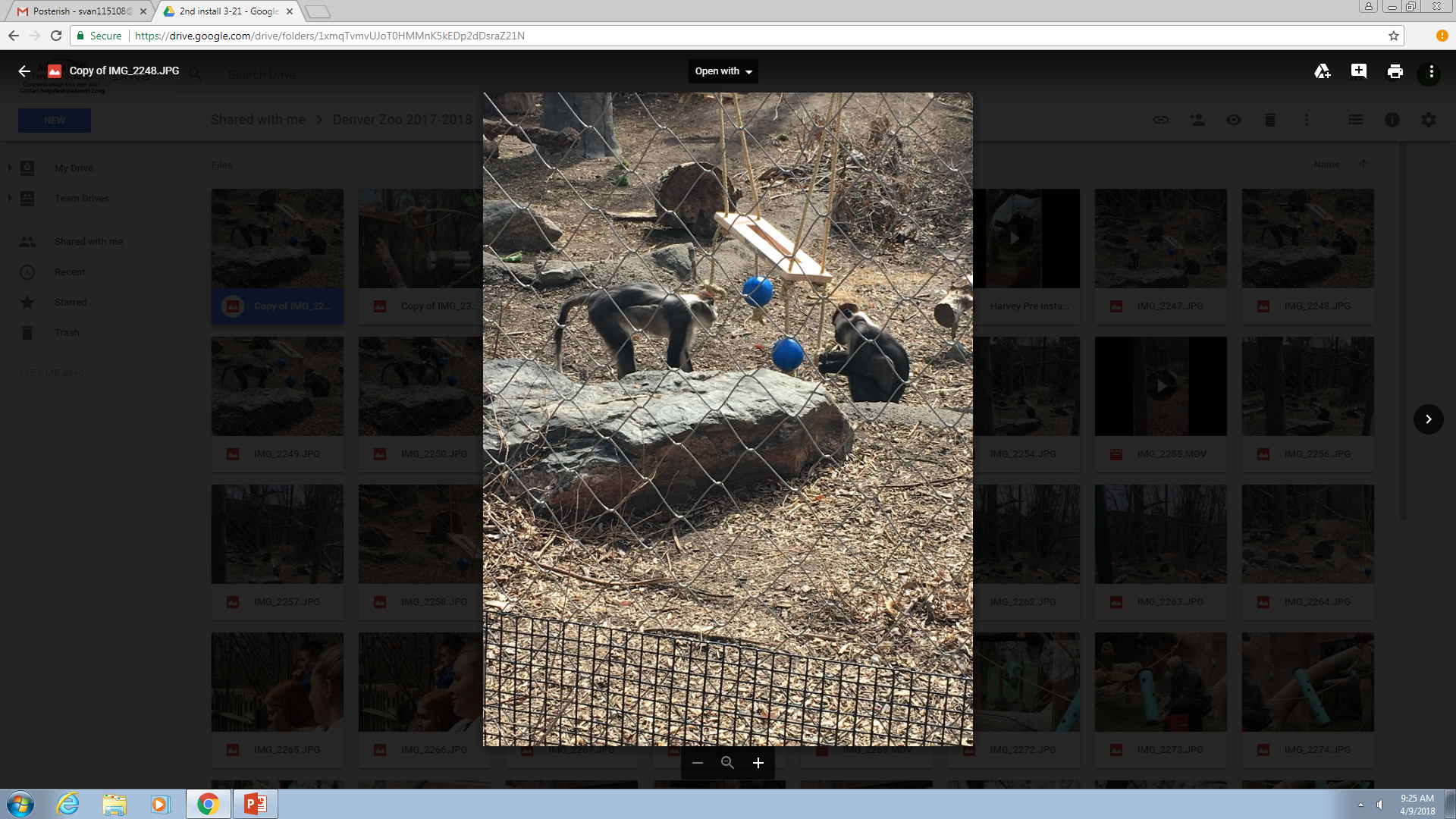 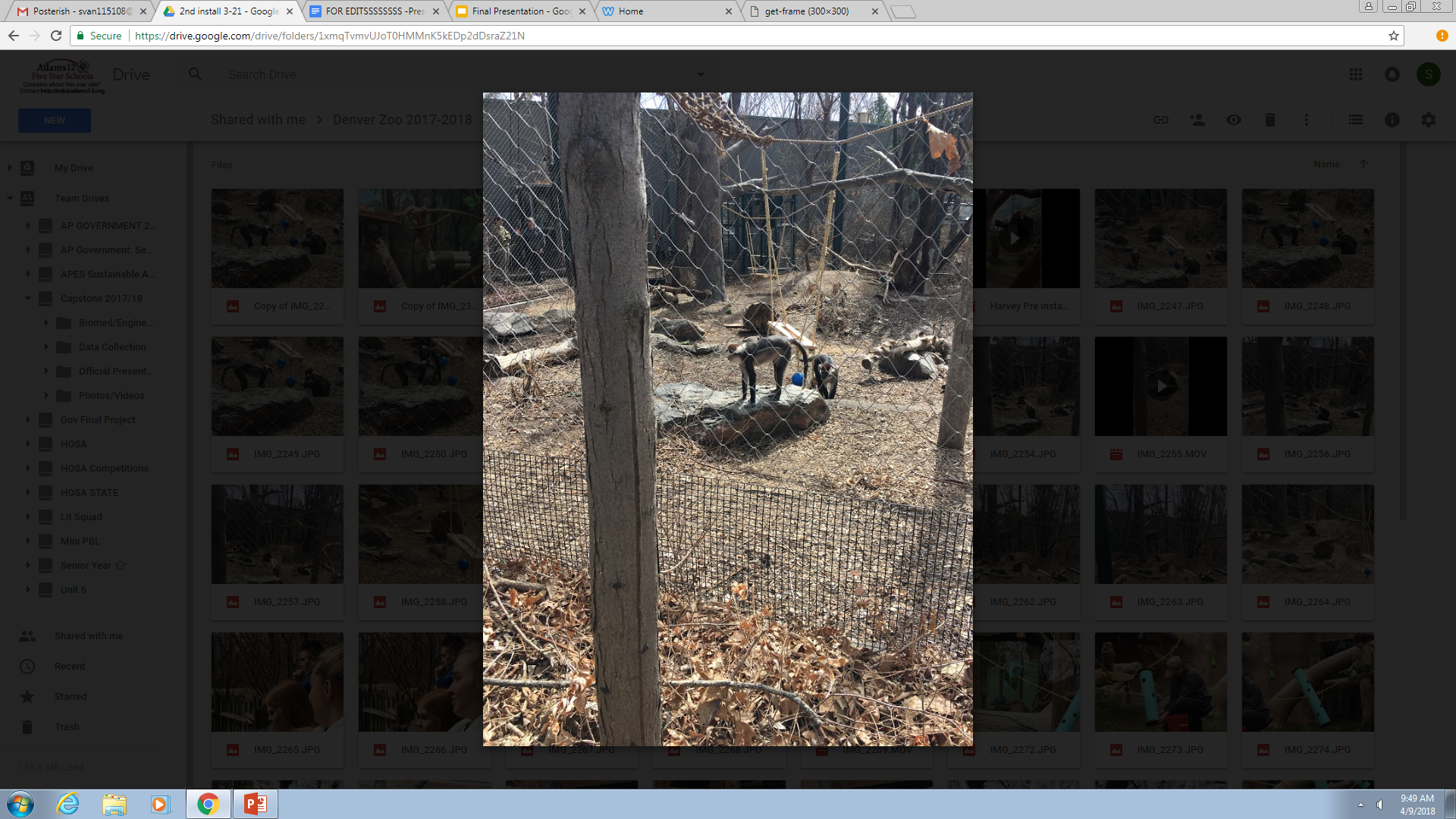 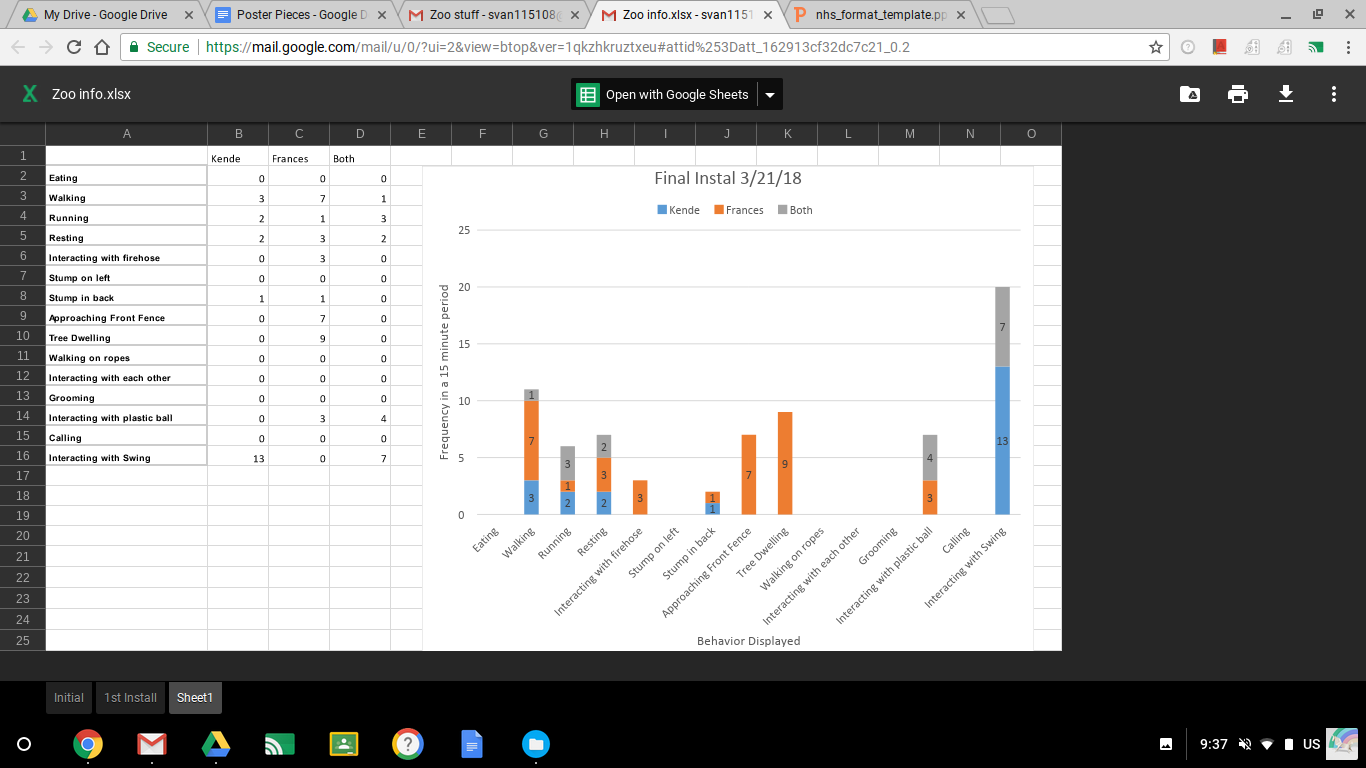 Methodology
The Denver Zoo visited Northglenn High School to present their partnership program
The students selected the Red Capped Mangabey for their primate.
Students presented a proposal pitch to the zoo in December.
The team created a prototype and presented it to the zoo via skype
The team installed their device in the enclosure
The team proposed new updates for the enrichment
A second install occurred in March
The team presented their project at the Young Scientist Expo hosted by the Denver Zoo in April
The team presented the completed version of their project to the Denver Zoo on May 1st and exhibited it to the community on May 2nd
Conclusion
The ethogram data collected showed a change in behavior. Both Francis and Kende interacted with the plastic balls hanging off of the second swing, showing that they were a positive addition to the first design. Francis seemed to be more interested with the plastic balls, interacting with them even after Kende had. Kende was extremely interested with the swing itself, spending nearly ten minutes investigating it and playing with it. No time was spent grooming, despite it being a common behavior. The Mangabeys seemed curious with the enrichments and continued to play with them after the data collection period ended. The team thought this curiosity was a success and would provide future enjoyment.
Acknowledgements
We would like to thank the following people for their endless support in our project: William Thielke, Michael Cengia, Jacqueline Rundquist, Amy Lear, Tom Schermerhorn
References
Downey, K. (2017, September). Red-Capped Mangabey. Retrieved November 16, 2017, from http://www.neprimateconservancy.org/red-capped-mangabey.html
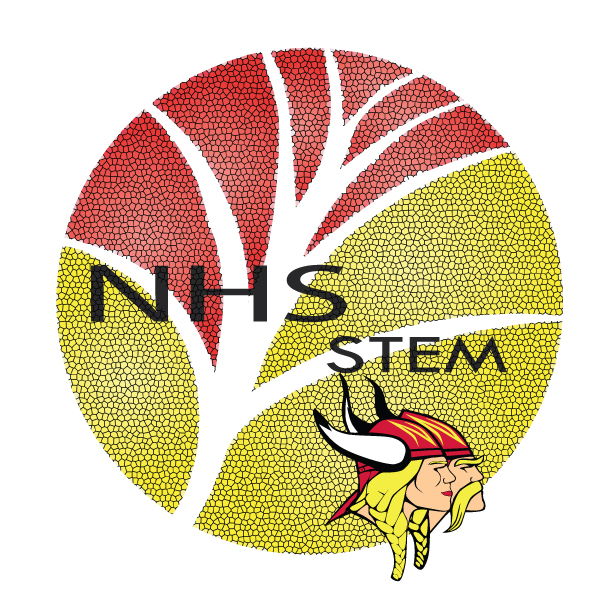 Northglenn HS STEM   601 W. 100th Place  Northglenn, CO 80260
Natalie Grambart, Penny Loftesness, Savannah Van Duyn